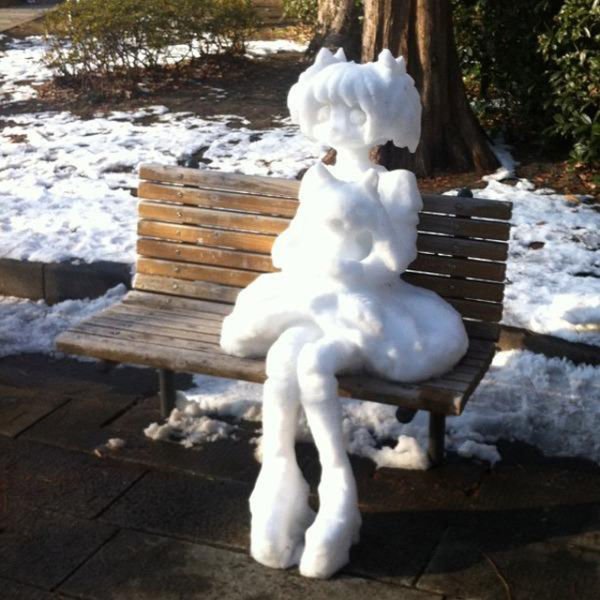 Скульптура на улице города
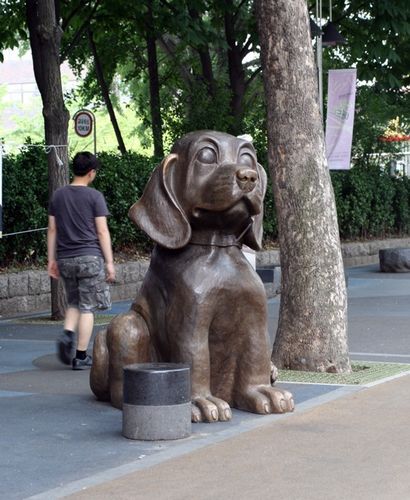 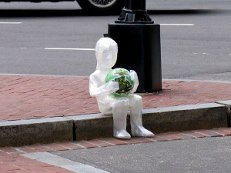 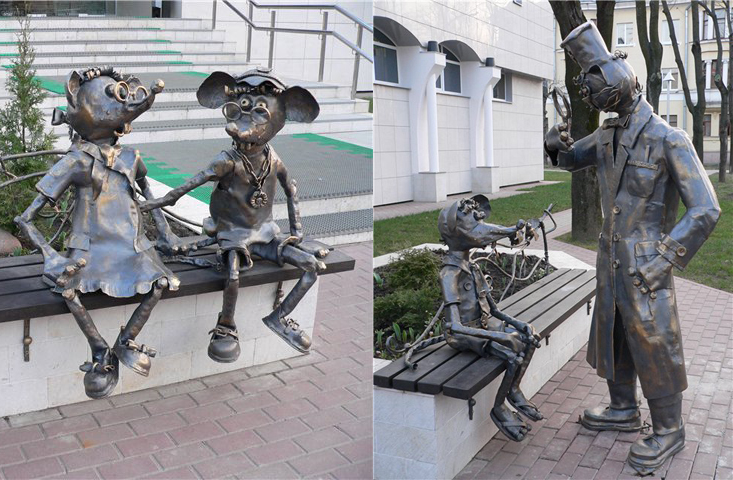 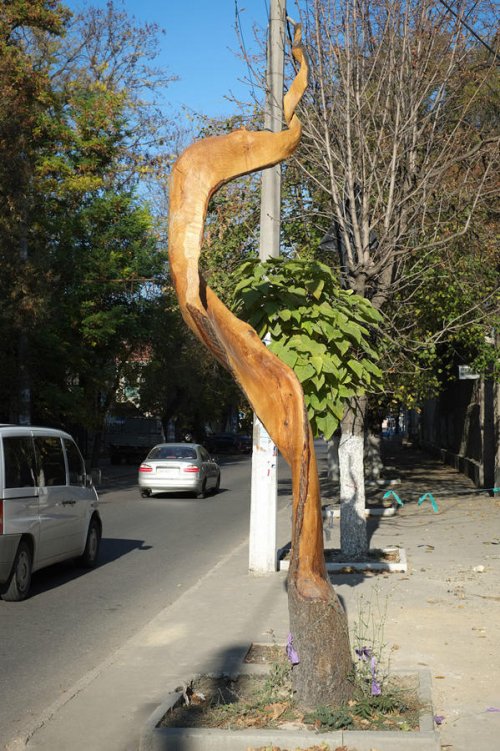 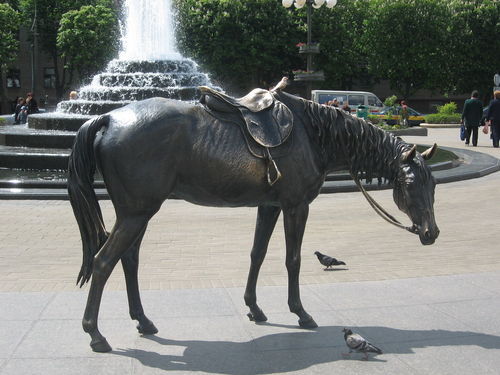 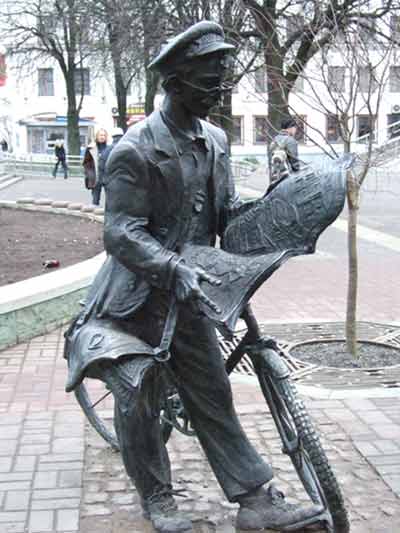 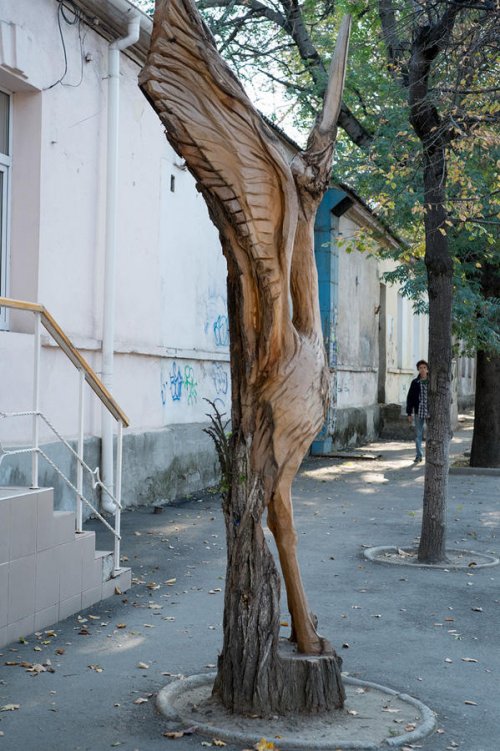 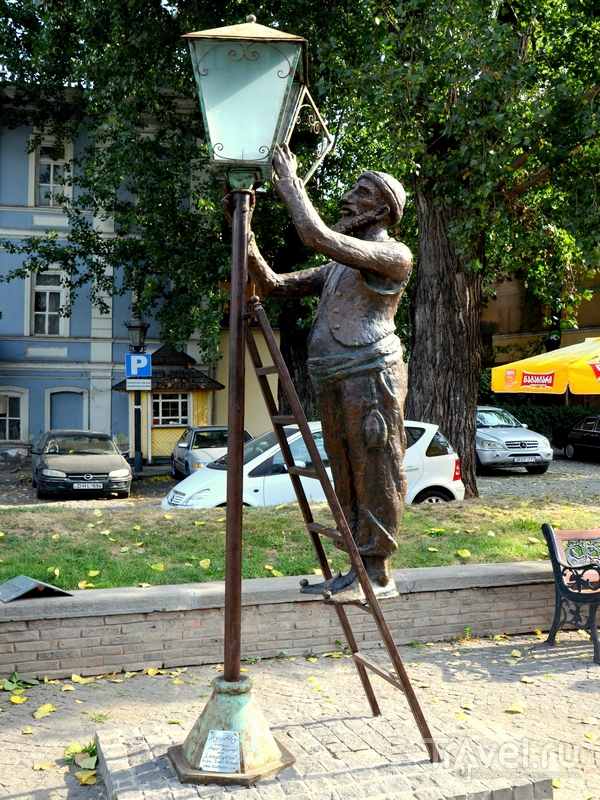 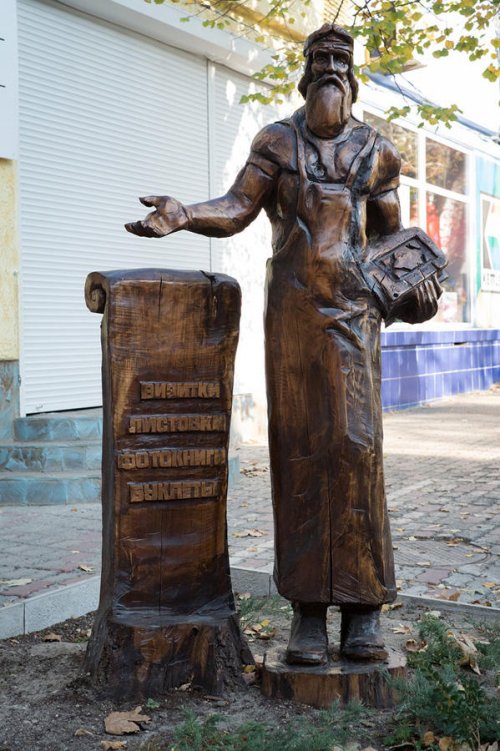 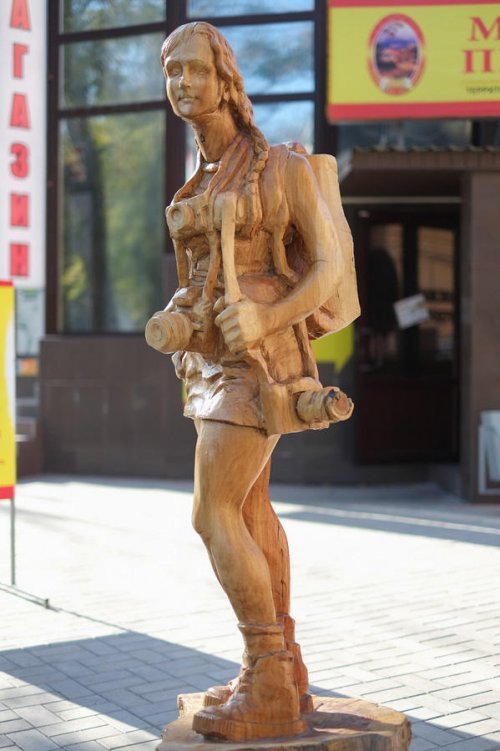 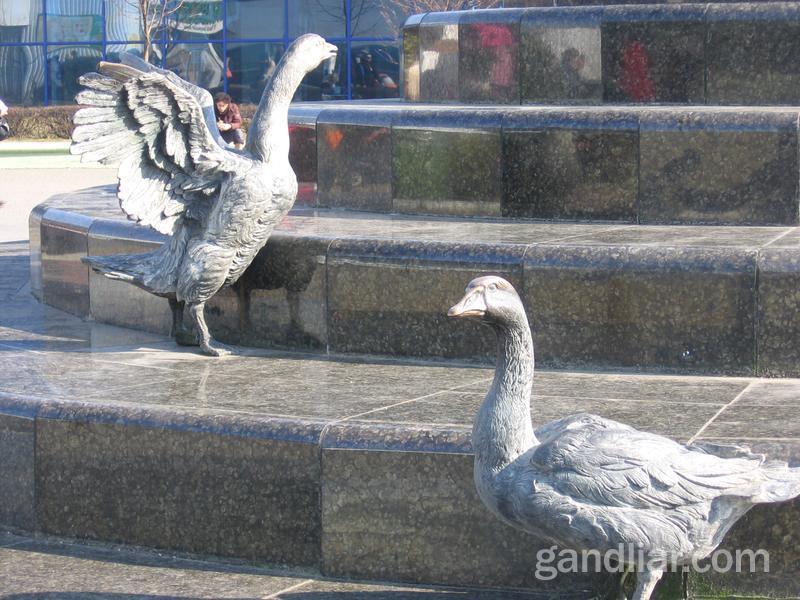 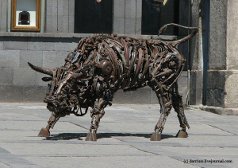 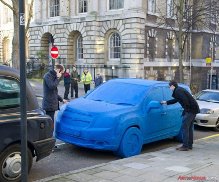 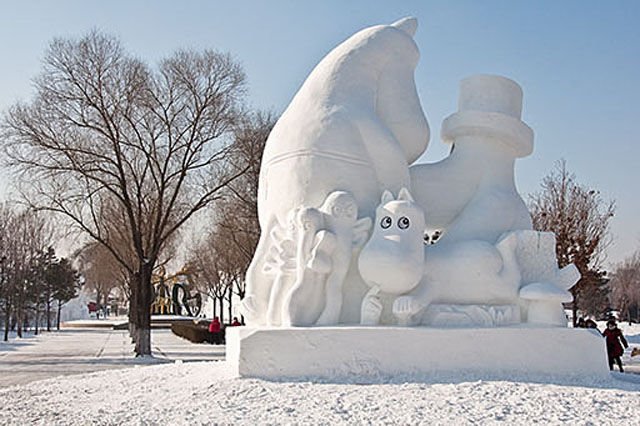 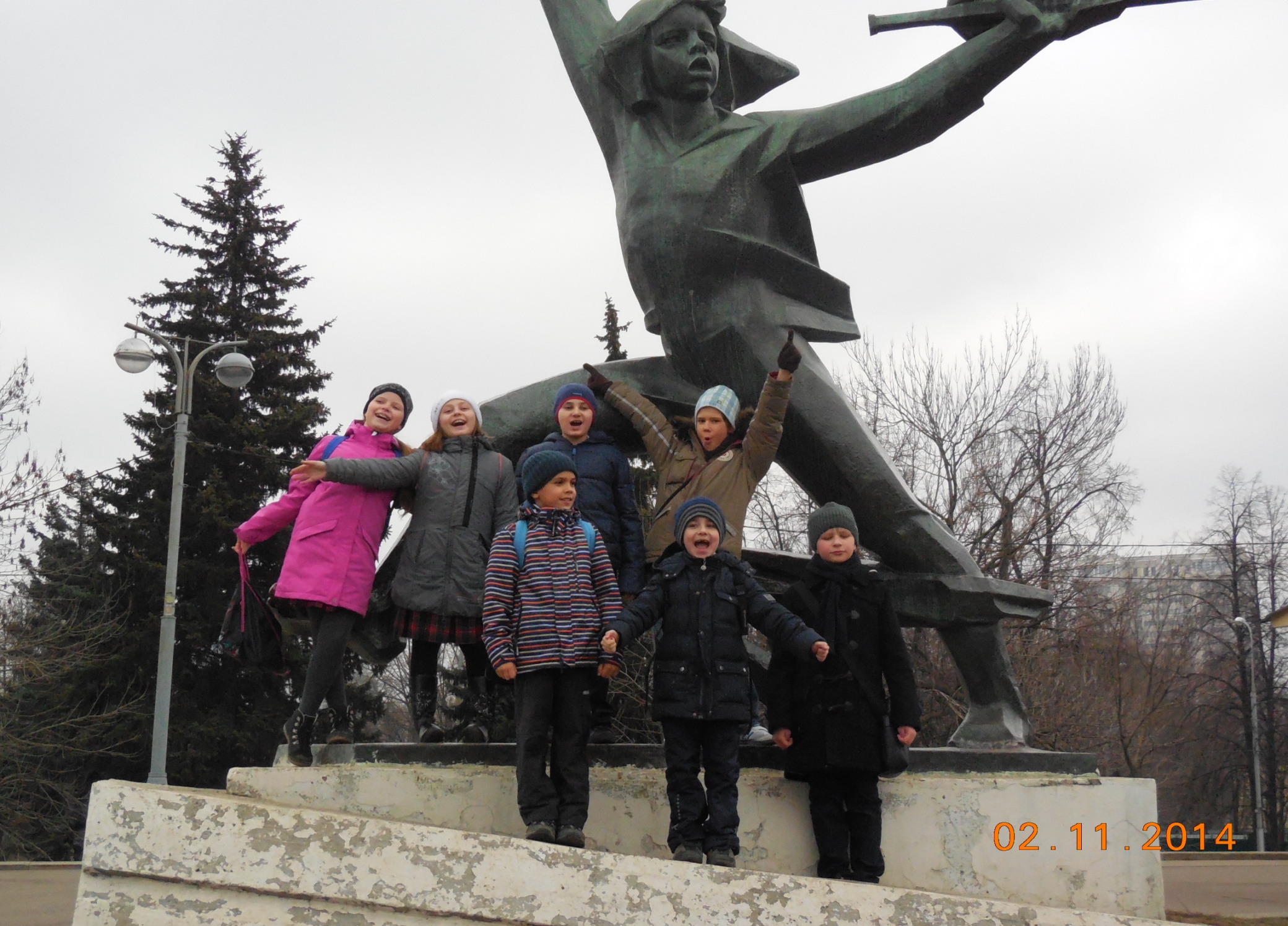